Муниципальное дошкольное образовательное учреждение №6 «КРИСТАЛЛИК»
Опыт работы. «Сотрудничество воспитателей ДОУ и родителей по формированию КГН посредством русского народного фольклора».


Подготовила 
Воспитатель 
группы раннего возраста №2
«Светлячок»
Широкова Е.А.
АКТУАЛЬНОСТЬ
Режимные процессы (кормление, подготовка ко сну, подъем, сборы на прогулку и возвращение с нее, проведение гигиенических процедур) занимают существенную часть активного образа жизни детей. Они постоянно нуждаются в непосредственной помощи взрослого.
ЦЕЛЬ
Просветить родителей в использование фольклора в формировании КГН.
ЗАДАЧИ
Повысить уровень компетентности родителей по вопросам формирования культурно-гигиенических навыков у детей группы раннего возраста посредством использования форм русского народного творчества.
ОЖИДАЕМЫЕ РЕЗУЛЬТАТЫ
С детьми
Использование фольклора в период обучения культурно-гигиеническим навыкам будет способствовать повышению эмоционального настроя ребенка; побуждать к совместным действиям со взрослыми; устанавливать доверительные отношения в коллективе; способствовать постепенному вовлечению ребенка в новую социальную среду; обеспечивать непрерывный подъем в развитии возможностей и способностей личности.
С родителями
Повысить уровень компетентности у родителей по вопросам формированию культурно-гигиенических навыков у детей групыы раннего возраста, через использование форм устного народного творчества.
УЧАСТНИКИ
ДЕТИ ГРУППЫ РАННЕГО ВОЗРАСТА;ВОСПИТАТЕЛЬ;РОДИТЕЛИ.
РЕЧЕВОЕ НАПРАВЛЕНИЕ
КНИЖКА-МАЛЫШКА В ПОДАРОК ДЛЯ РОДИТЕЛЕЙ В  КОТОРОМ НАПИСАНЫ ПОТЕШКИ О КУЛЬТУРНО-ГИГИЕНИЧЕСКИХ НАВЫКАХ.
ЦЕЛЬ: ОБОГАТИТЬ ОПЫТЬ РОДИТЕЛЕЙ О ФОРМИРОВАНИИЕ КГН.
Художественно-литературное направление
Приобщать к русскому народному творчеству, развивать художественное творчество  и эстетический вкус.
Социально-личностное направление
Развивать игровую деятельность.Воспитывать дружеские взаимоотношения между детьми, уважительное отношение к взрослым.
Формы работы с родителями
анкетирование, родительское собрание, консультации, КНИЖКИ-МАЛЫШКИ, рекомендации.Средства обучения:  алгоритмы по режимным моментам, мнемотаблицы по заучиванию потешек, атрибуты к сюжетно-ролевым играм, различные виды театра, дидактические куклы, ВЫСТАВКА ХУДОЖЕСТВЕННОЙ ЛИТЕРАТУРЫ.
Мнемотаблица для заучивания потешки «Как у нашего кота»
«Как у нашего кота»
Как у нашего кота
Шубка очень хороша,
Как у котика усы
Удивительной красы,
Глаза смелые,
Зубки белые.
Выставка художественной литературы
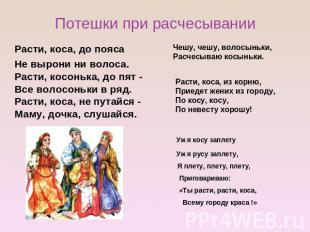 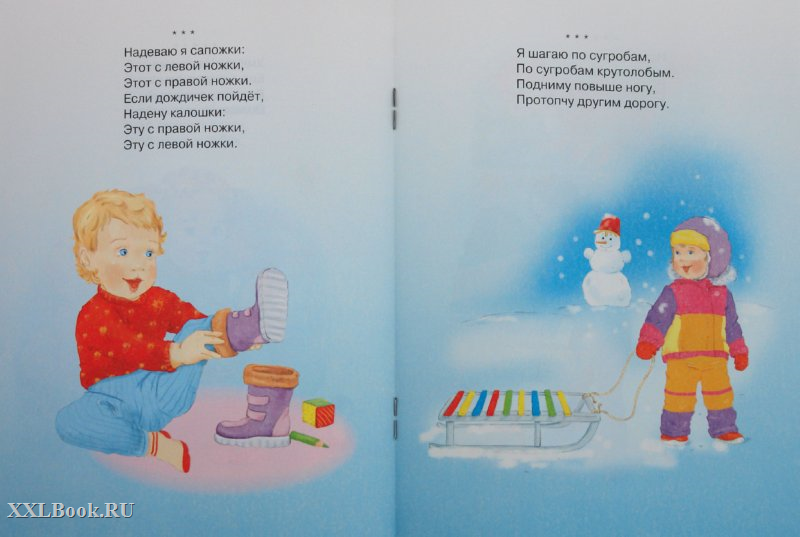 Анкета для родителей «Навыки самообслуживания у детей раннего возраста»
Беседа с родителями на тему «Воспитание КГН у малышей».
Цель: «Просветить родителей по данному вопросу».
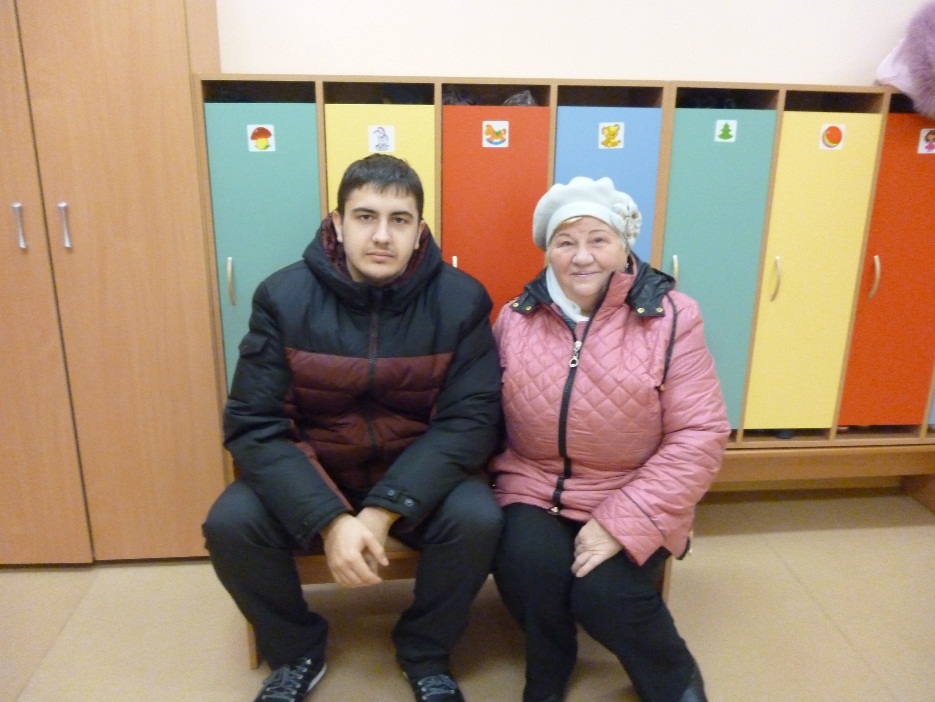 Книжка-малышка  для родителей «Потешки по формированию КГН
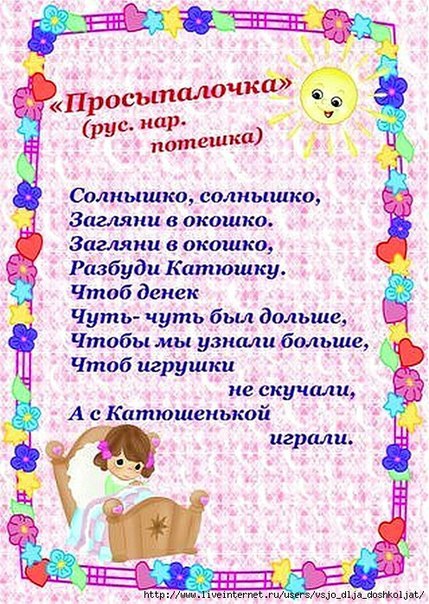 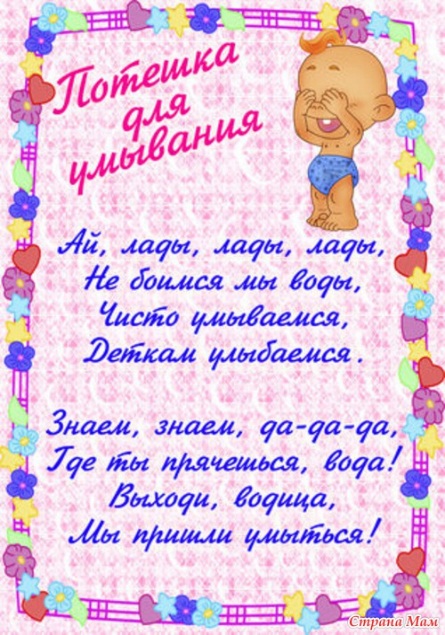 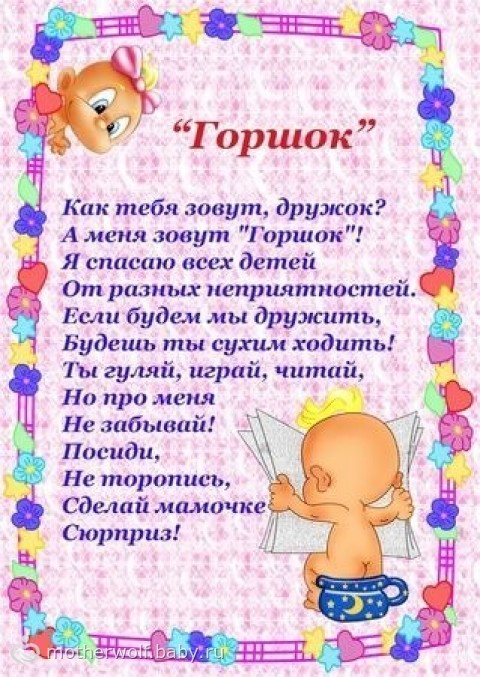 Консультация «Учить детей правильно мыть руки»Потешка: «Водичка-водичка, умой мое личико»
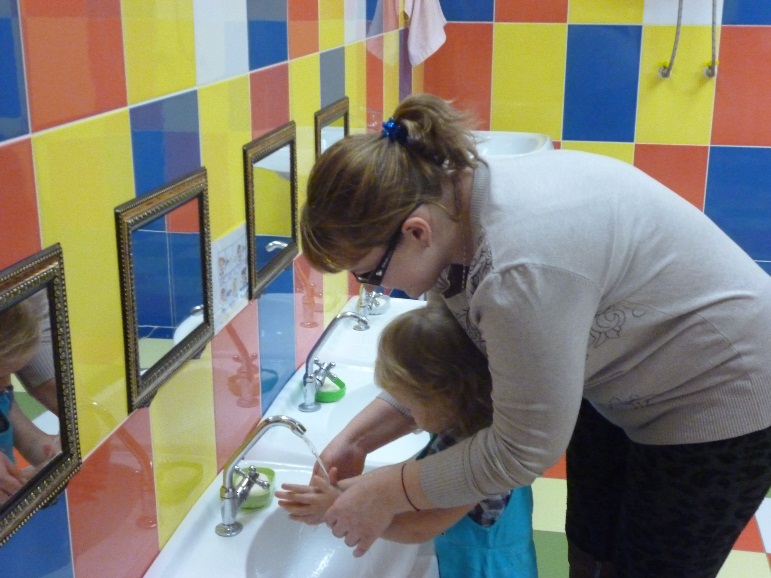 Консультация «Как научить родителей правильно одевать ребенка».«Мы на пухлые ручонки,Одеваем рубашонку»
Папка-передвижка «Песенки – потешки в жизни детей».
ВЫВОД
Результаты работы с родителямиПовысился уровень компетентности у родителей по вопросам формированию культурно-гигиенических навыков у детей группы раннего возраста, через использование форм устного народного творчества.
СПАСИБО ЗА ВНИМАНИЕ!